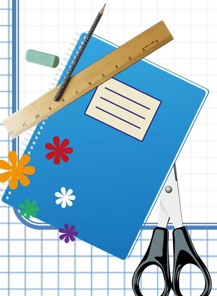 Метрические соотношения   в прямоугольном треугольнике
8 класс
Высота в прямоугольном треугольнике
Лемма
Высота в прямоугольном треугольнике, проведенная из вершины прямого угла, разбивает прямоугольный треугольник на два подобных треугольника. Кроме того, каждый из этих треугольников подобен исходному.
отрезок CD-высота ∆АВС(∟АСВ=90°)
∆АВС:   ∟B=90°-∟A
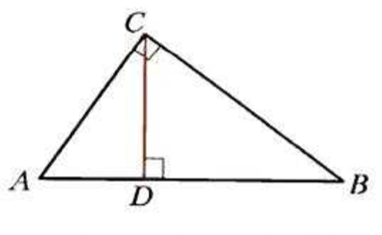 ∆АСD:   ∟ACD=90°- ∟A
∆АВС
∆АСD
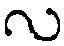 ∆АСD
∆CBD
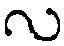 ∆CBD
∆АВС
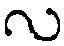 Отрезки AD  и  DB называют проекциями катетов АС и СВ соответственно на гипотенузу
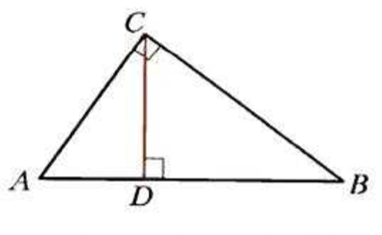 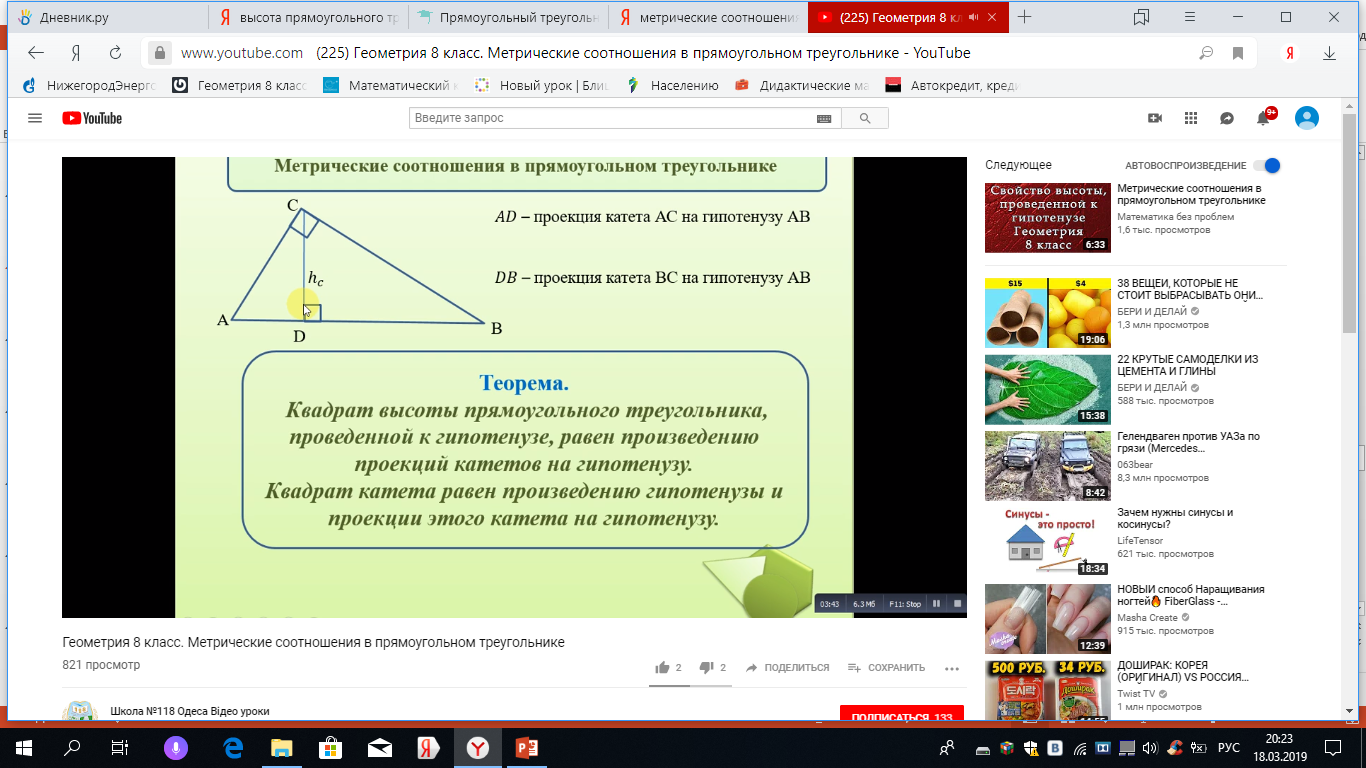 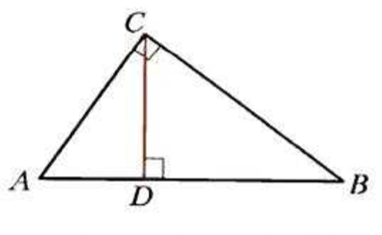 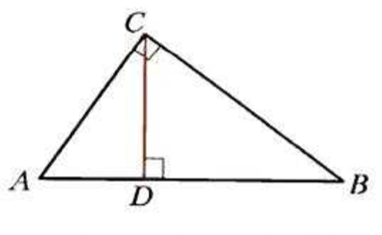 На рисунке отрезок СD-высота ∆АВС (∟АСВ=90°)
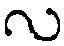 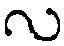 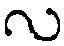 hc
Метрические соотношения в прямоугольном треугольнике
АС=b,  BC=a,  
AB=c, CD= hc , 
 AD=bc,  DB=ac
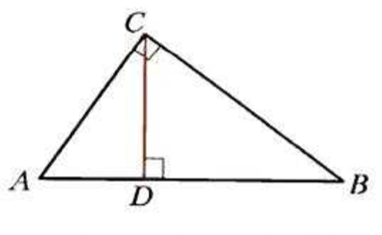 Задача
Дано: ∆АВС, ∟АСB=90°
          CD-высота
          AD=2 cм, DB=18 см.
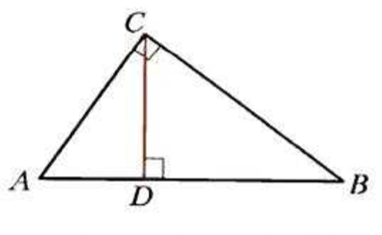 Найти : CD
Решение
CD=6 см.
CD²=ADˑDB=2ˑ18=36